Lijie Chen
MIT
(Oversimplified) History: Part 1
It is not the case back to the 1980s...
(at least that was most people thought at that time!)
Quest at that time: understand constant depth circuits first!
(Oversimplified) History: Part 2
Philosophy: strengthen the circuit class ``just a little bit’’ by adding the most
simple function it cannot compute as available gates! Hopefully we can get
to general circuits very soon!
(Oversimplified) History: Part 3
Back in 1980s…
Nice, everything so far is very successful!
add parity
Umm…
(Oversimplified) History: Part 4
Theoretical Importance of this result
Crossing all the “barriers”
Relativization
Algebrization
Natural Proofs
A Big Breakthrough
Still, it has some drawbacks comparing to previous L.B.’s
Only worst-case L.B.’s

Previous L.B.’s also worked 
for average-case.

Average-case lower bounds have 
more applications
Subsequent Developments
[Speaker Notes: This Chen is not me!]
This Work
[Speaker Notes: This Chen is not me!]
Why Average-Case L.B.’s are Harder?
How previous L.B.’s worked [Wil’11]: Bird’s-Eye View
The Key Step
Use that and a non-trivial algorithm to contradict non-deterministic-time hierarchy!
[Speaker Notes: This Chen is not me!]
The Core: Easy Witness Lemma
[Speaker Notes: This Chen is not me!]
Contradicting NTIME Hierarchy via PCP
[Speaker Notes: This Chen is not me!]
Contradicting NTIME Hierarchy via PCP
[Speaker Notes: This Chen is not me!]
Alternative Plan?
Problematic
Use that and a non-trivial algorithm to contradict non-deterministic-time hierarchy!
[Speaker Notes: This Chen is not me!]
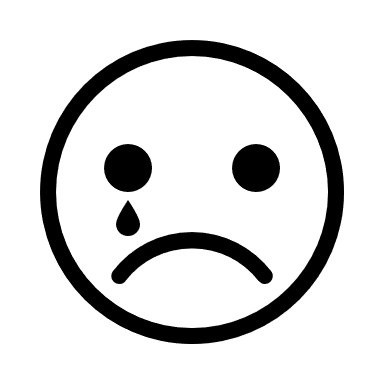 [Speaker Notes: This Chen is not me!]
[COS’18]: Well, let us bypass this issue with a big weapon: 
Worst-case to Average-case Hardness Amplification
[Speaker Notes: Say some intuition]
Chen-Oliveira-Santhanam’s approach:
Why it doesn’t work for NQP
[Speaker Notes: Say some intuition]
The Difficulty
OK, we need to prove an average-case lower bound directly,
without going through either

Easy-witness Lemma (we don’t have that in average case)
Hardness Amplification (requires at least exp-time)
Umm, maybe try to start from the beginning,
and revisit how easy-witness lemma is proved?
[Speaker Notes: Say some intuition]
Easy-Witness Lemma
a.a.e. MA Lower Bounds vs i.o. non-deterministic PRG
Infinite often (i.o.) non-deterministic PRG (NRPG)

A Non-deterministic algorithm which
either rejects, or outputs a list of inputs
which fools the target circuits.

Intuitively, can be used to i.o. derandomize an MA algorithm!
VS
[Speaker Notes: Explain what is i.o.
Explain why i.o.  Non-deterministic PRG can be used to i.o. derandomize an MA algorithm]
NPRG and Derandomization of MA
[Speaker Notes: Explain what is i.o.
Explain why i.o.  Non-deterministic PRG can be used to i.o. derandomize an MA algorithm]
Easy-Witness Lemma
a.a.e. MA Lower Bounds vs i.o. non-deterministic PRG
Assuming some NQP Verifier doesn’t have poly-size witness.
VS
[Speaker Notes: Explain what is i.o.
Explain why i.o.  Non-deterministic PRG can be used to i.o. derandomize an MA algorithm]
Summary
MA a.a.e. Lower Bound and i.o. non-deterministic PRG together imply lower bound for non-deterministic time.
[Speaker Notes: Explain what is i.o.
Explain why i.o.  Non-deterministic PRG can be used to i.o. derandomize an MA algorithm]
The Observation
If we had an average-case a.a.e. MA circuit lower bound and an i.o. NPRG, 

then we would have average-case circuit lower bounds for non-deterministic time!
[Speaker Notes: Explain what is i.o.
Explain why i.o.  Non-deterministic PRG can be used to i.o. derandomize an MA algorithm]
The First Attempt
As it turns out, the first step is actually possible! (but still requires a technical proof)
The second step seems harder.
[Speaker Notes: Explain what is i.o.
Explain why i.o.  Non-deterministic PRG can be used to i.o. derandomize an MA algorithm]
The Second Step
How is that proved?
[Speaker Notes: Explain what is i.o.
Explain why i.o.  Non-deterministic PRG can be used to i.o. derandomize an MA algorithm]
The Second Step: [Wil’14]
[Speaker Notes: Because if P subseteq ACC^0, this means the general circuit-evaluation-problem is also in ACC^0. Hence, every circuit has an equivalent poly-size ACC^0!]
The Second Step: [Wil’14]
The Second Step: Our Case
The Second Step: Our Case
The First Attempt: Updated
As it turns out, the first step is actually possible!
Under the assumption, we have an i.o. NPRG, 
but only for polylog-depth circuits.
…Not enough to derandomize a general MA language…
NPRG and Derandomization of MA (Recall)
The Second Attempt
Under the assumption, we have an i.o. NPRG, 
but only for polylog-depth circuits.
…Not enough to derandomize a general MA language…
The Second Attempt
The Second Attempt
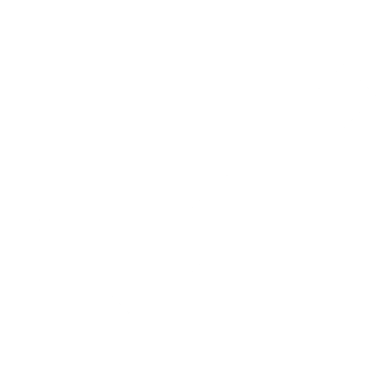 In the rest of the talk, we try to outline a proof for the simpler 
case without the a.a.e. requirement.
Average-Case MA Lower Bound
In the rest of the talk, we will try to outline a proof for the simpler case without the a.a.e. requirement.
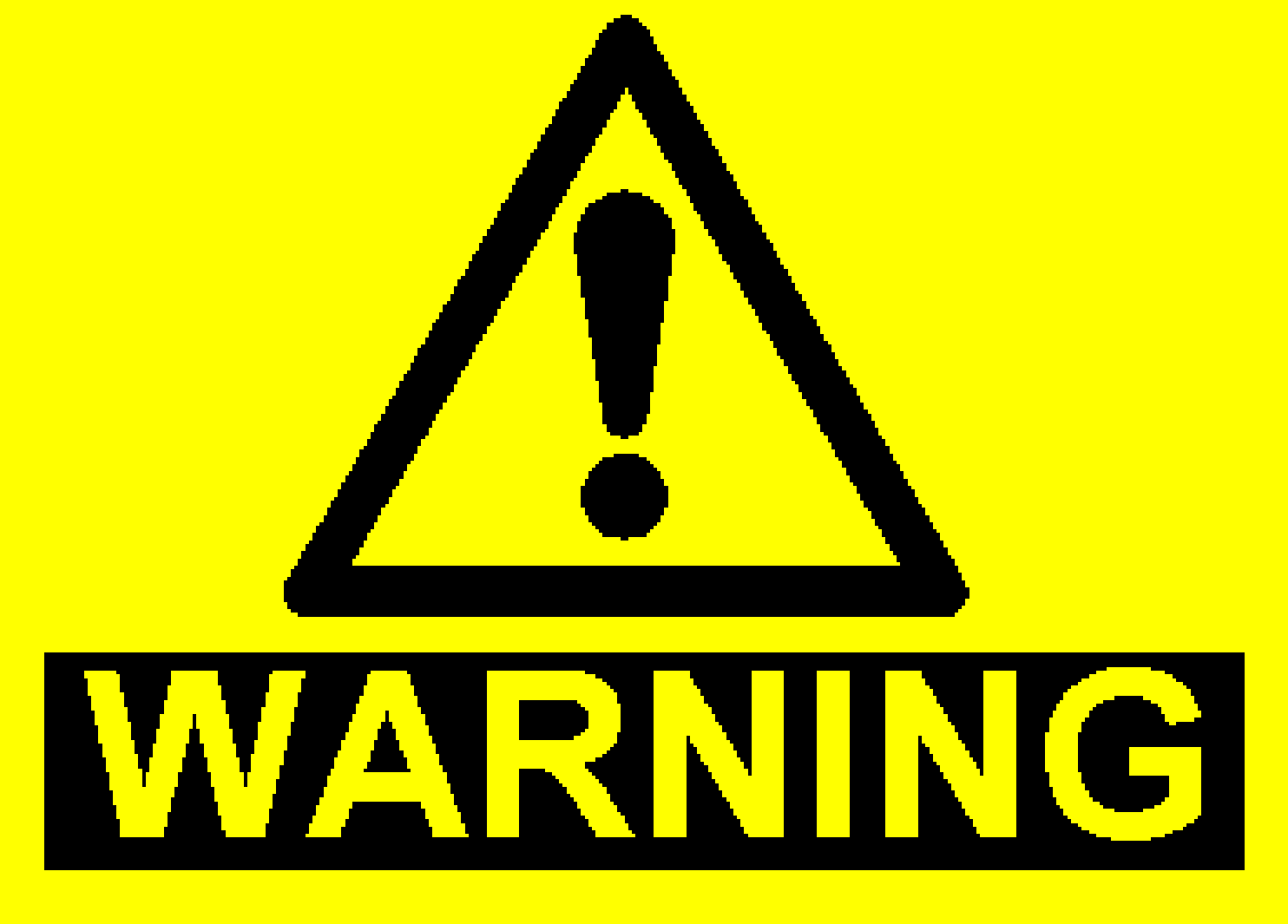 Some technical details 
are coming
Key Ingredient in [San’07]: A PSPACE-complete problem with an instance-checker
The key ingredient: A PSPACE-complete problem 
with an instance-checker
Why Instance-checker?
The key ingredient: A PSPACE-complete problem 
with an instance-checker
The key ingredient: A PSPACE-complete problem 
with an instance-checker
Our Adaption (For the Baby Version)
Key: The Complexity of the Predicate A
Adapted Analysis for case (2)
Extension to other circuit classes
What is missing in the talk
(1) The proof still need to adapted to the “almost almost everywhere” case. (indeed this is complicated and highly non-trivial.)
Open Questions
(1) (Open Ended) Any other ways to construct i.o. NPRG under some assumptions? They may lead to more circuit lower bounds.
(2) More average-case lower bounds from this paradigm?
Average-case lower bounds for neural networks (an ongoing work)
Thanks! Any Questions?